CITY of REVERE
Small Business Grant Program

Pre-Grant Registration Requirements
Types of Small Business Grants Funded by HUD & ARPA
Pre-Registration Requirements
Benefits of SAM.GOVRegistration
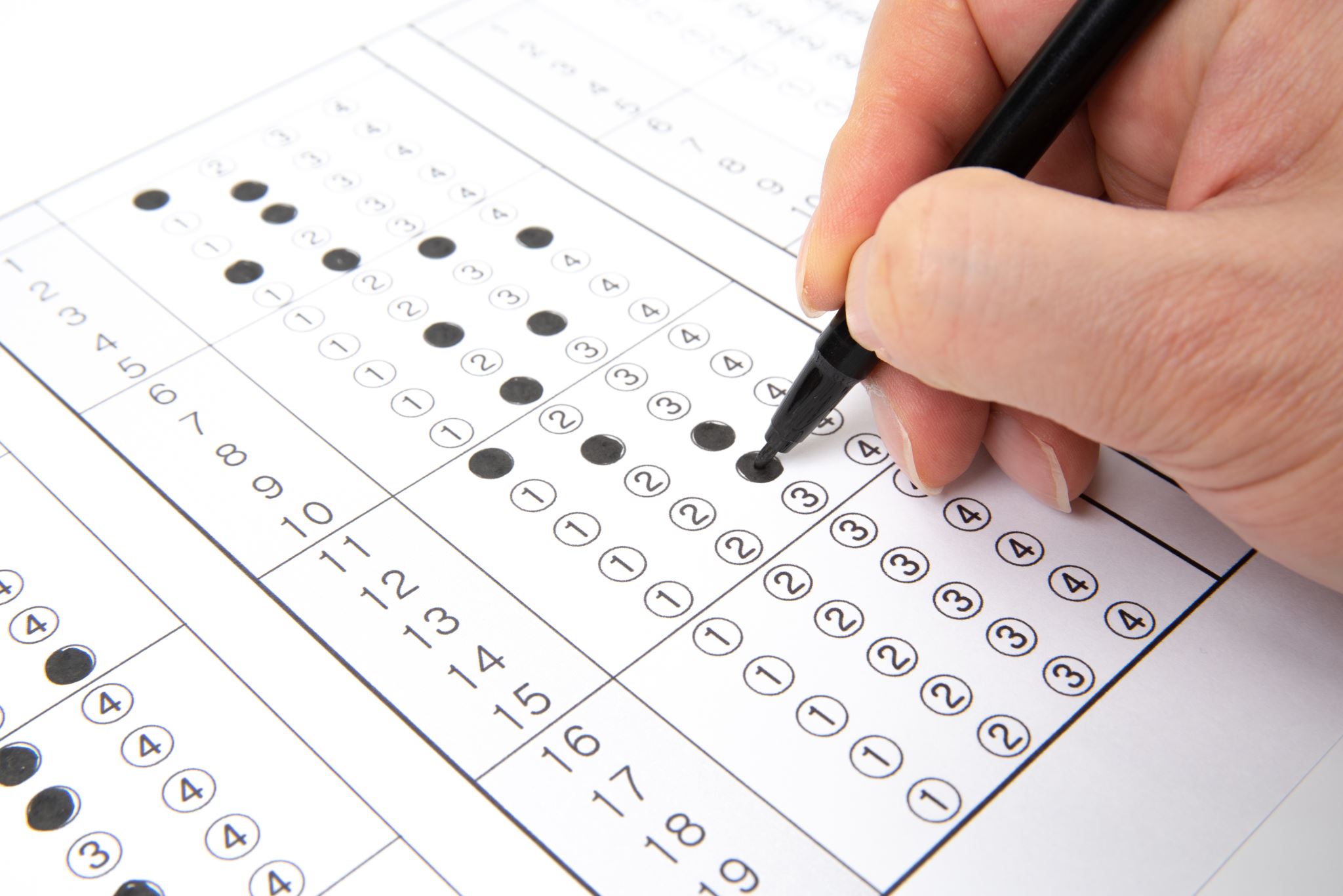 Document Checklist
Legal business name and address
 Business start date
Fiscal year end close date
CAGE, NAICS and Product & Service Codes
Employer Identification Number  (EIN) or Tax ID Number
Business Structure – LLC, Sole proprietorship, Corporation
Profit Structure For Profit vs Non-Profit
Banking Information – Bank Account &  Routing Number
SAM.GOV Resources
Sam.Gov Contacts

Contact  a Live Representative  877-252-2700     
Email-info@usfcr.com

Video Tutorials- SAM.GOV for Business
 https://usfcr.com/resources/videos/ and choose the System for Award Management Video 

North American Industry Classification System (NAICS)  www.census.gov  choose the ‘Find the Code’ tab 

Products and Services Codes https://www.acquisition.gov/psc-manual
Questions & Answers